KONSEP ADMINISTRASI PEMBANGUNAN
Mata Kuliah Manajemen Pembangunan
Selfa Septiani A., ST., MT.
Berbeda dengan Administrasi Negara
Perkembangan ke arah administrasi pembangunan:
Administrasi bagi negara yang sedang atau sedang mengalami masa perubahan
Inter-relasi antara administrasi sebagai ilmu maupun sebagai praktek di bidang kehidupan yang lain
Administrasi Pembangunan
Administrasi Negara berbeda dengan Administrasi Pembangunan
2
Perbedaan Administrasi Negara & Administrasi Pembangunan
3
Manajemen Pembangunan
Berbeda dengan Administrasi Negara (klasik) yang menggunakan pendekatan legal (legalistic approach) dengan penekanannya pada keadaan yang tertib, efisien dan efektif maka Administrasi Pembangunan sesuai dengan peranannya, menggunakan pendekatan ekologi (ecologycal approach), berorientasi pada tindakan (action oriented) dan juga berorientasi pada pemecahan masalah.  
Konsekuensi dari pendekatan-pendekatan tersebut maka dalam proses Administrasi Pembangunan akan selalu mempertimbangkan perubahan-perubahan dan perkembangan-perkembangan yang terjadi dalam bidang ekonomi, politik, social budaya, iptek dan hankam.
4
Manajemen Pembangunan
Administrasi Pembangunan meliputi 2 pengertian:
Administrasi
 	Keseluruhan proses pelaksanaan keputusan yang telah diambil untuk mencapai tujuan yang telah ditentukan
Pembangunan
	Usaha atau rangkaian usaha pertumbuhan dan perubahan yang direncanakan dan dilakukan secara sadar dalam rangka pembinaan bangsa (nation building)
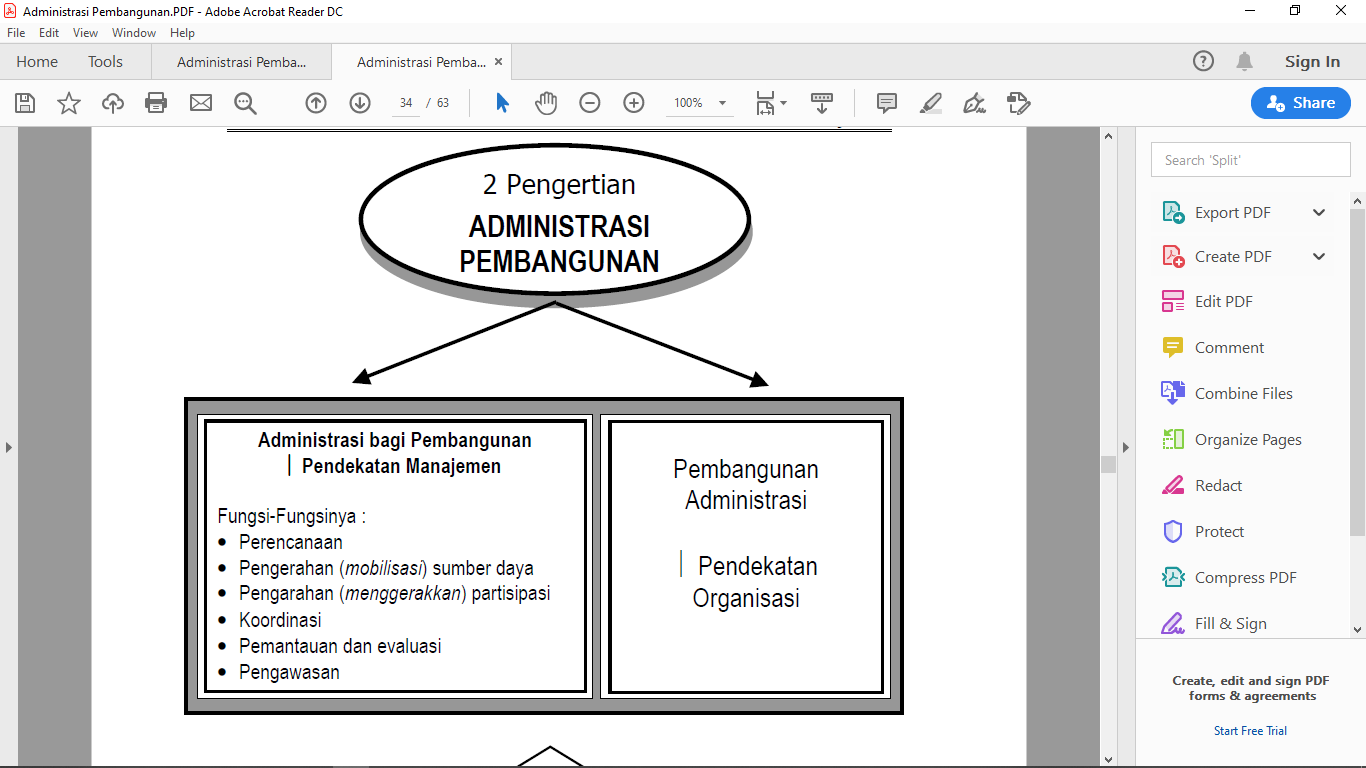 5
Manajemen Pembangunan
Ide Pokok Pembangunan:

Pembangunan merupakan proses
Pembangunan merupakan usaha yang secara sadar dilaksanakan
Pembangunan dilakukan secara berencana yang berorientasi pada pertumbuhan dan perubahan
Pembangunan mengarah pada modernitas, akan tetapi, pembangunan lebih luas sifatnya daripada modernisasi, modernisasi lebih luas daripada industrialisasi
Modernitas yang dicapai melalui pembangunan bersifat multi-dimensional (perubahan penting struktur sosial, sikap rakyat dan lembaga nasional, akselerasi pertumbuhan ekonomi, pengurangan kesejangan, dan pemberantasan kemiskinan)
Pembangunan mencakup pengertian menjadi (being) dan mengerjakan (doing)
Semua hal terkait dengan pembangunan ditujukan pada nation building dalam rangka pencapaian tujuan bangsa dan negara
6
Manajemen Pembangunan
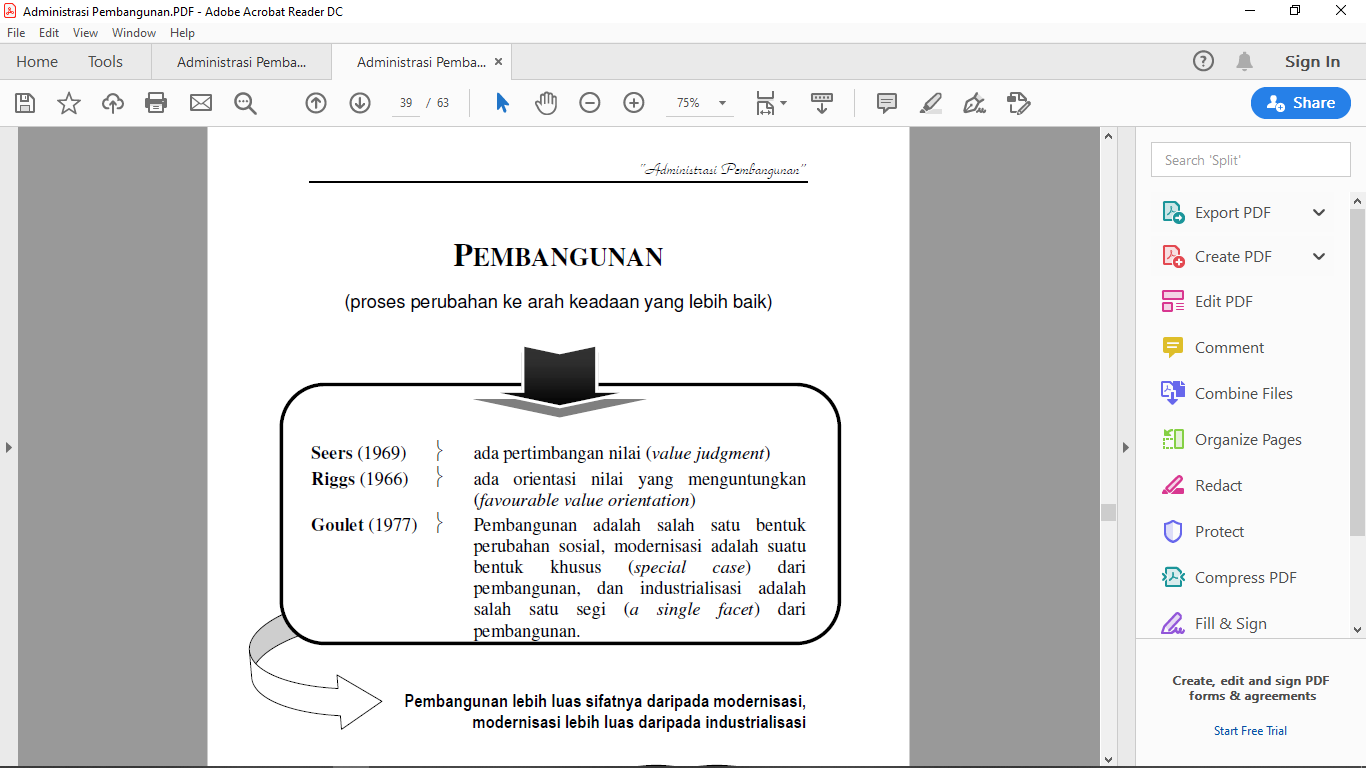 7
Manajemen Pembangunan
Pengertian Administrasi Pembangunan
THE TERM OF DEVELOPMENT ADMINISTRATION IS USED…RATHER THAN THE TRADITIONAL TERM OF PUBLIC ADMINISTRATION TO INDICATE THE NEED FOR DYNAMIC PROCESS DESIGNED PARTICULARY TO MEET REQUIREMENTS OF SOCIAL AND ECONOMIC CHANGES (HIRAM S.PHILIPS)
DEVELOPMENT ADMINISTRATION CAN BE REGARDED AS THE PUBLIC MANAGEMENT OF ECONOMIC AND SOCIAL CHANGE IN TERM OF DELIBERATE PUBLIC POLICY. THE DEVELOPMENT ADMINISTRATOR IS CONCERNED WITH GUIDING CHANGE (PAUL MEADOW)
DEVELOPMENT ADMINISTRATION IS DEFINED AS ADMINISTRATIVE DEVELOPMENT AND THE ADMINISTRATION OF DEVELOPMENT PROGRAMMES. FOR THE ADMINISTRATIVE MACHINERY ITSELF SHOULD BE IMPROVED AND DEVELOPED TO ENABLE A WELL COORDINATED AND MULTI-FUNCTIONAL APPROACH TOWARDS SOLVING NATIONAL PROBLEMS AND DEVELOPMENT (EDWARD W. WEIDNER)
ADMINISTRASI PEMBANGUNAN ADALAH KESELURUHAN PROSES PELAKSANAAN DARI RANGKAIAN KEGIATAN YANG BERSIFAT PERTUMBUHAN DAN PERUBAHAN YANG BERENCANA MENUJU MODERNITAS DALAM BERBAGAI ASPEK KEHIDUPAN DALAM RANGKA “NATION BUILDING” (SONDANG SIAGIAN)
8
Manajemen Pembangunan
Ciri Administrasi Pembangunan

Orientasi pada usaha ke arah perubahan keadaan yang dianggap lebih baik
Perbaikan dan penyempurnaan administrasi dikaitkan dengan aspek perkembangan di bidang lain seperti ekonomi, sosial, politik, dll.


Bagaimana dengan ciri umum administrasi di negara berkembang, seperti Indonesia?
9
Manajemen Pembangunan
5 Ciri Umum Administrasi Negara Berkembang (Heady, 1995)
Pola dasar (basic pattern) administrasi public bersifat jiplakan daripada asli (indigenous)
Birokrasi di negara berkembang kekurangan sumberdaya manusia terampil yang dibutuhkan untuk menyelenggarakan pembangunan
Birokrasi lebih berorientasi pada hal-hal lain daripada mengarah pada yang benar-benar menghasilkan
Ada kesenjangan yang lebar antara apa yang dinyatakan atau yang hendak ditampilkan dengan kenyataan
Birokrasi di negara berkembang seringkali bersifat otonom, artinya lepas dari proses politik dan pengawasan masyarakat

2 Karakteristik tambahan dari Wallis (1989)
Birokrasi sangat lamban dan makin bertambah birokratik
Unsur birokratik sangat berpengaruh terhadap birokrasi, misalnya hubungan keluarga, hubungan-hubungan primordial lain seprti suku, agama, dan keterkaitan politik
10
Manajemen Pembangunan
Ruang Lingkup Administrasi Pembangunan

Mempunyai 3 Fungsi, yaitu:

Penyempurnaan administrasi negara
Merumuskan kebijakan dan program pembangunan serta pelaksanaannya secara efektif
Pencapaian tujuan-tujuan pembangunan tidak mungkin terlaksana dari hasil kegiatan pemerintah saja. Oleh karena itu, ada fungsi lain yang penting dalam administrasi pembangunan yaitu membangun partisipasi masyarakat
11
Manajemen Pembangunan
KRITIK TERHADAP ADMINISTRASI PEMBANGUNAN (TERUTAMA DI NEGARA BERKEMBANG)
B.B SCHAFFER 
MENURUTNYA YANG DILAKUKAN ‘AP’ SAMA DENGAN YANG DILAKUKAN ‘AN’ 
(BANTAHAN: PENERAPAN BANTUAN LN UNTUK NEGARA BERKEMBANG TIDAK BERHASIL, KARENA ‘AN’ SERING KALI TIDAK MAMPU MELAKUKAN PERUBAHAN, YANG BERPERAN KADANG2 ADALAH ORGANISASI KEMASYARKATAN/NGO) 

BERTRAM GROSS
KETERBATASAN ADMINISTRASI PEMBANGUNAN (THE LIMITS OF DEVELOPMENT ADMINISTRATION), TERUTAMA DALAM PERENCANAAN PEMBANGUNAN YANG AMAT BIROKRATIS, DAN ORIENTASI PEMBANGUNAN YANG LEBIH MENITIK BERATKAN PEMBANGUNAN EKONOMI.
12
Manajemen Pembangunan
KRITIK TERHADAP ADMINISTRASI PEMBANGUNAN (TERUTAMA DI NEGARA BERKEMBANG)
DAVID F. LUKE
MENYOROTI MASALAH PATRIMONIAL SEHINGGA MENGHAMBAT PERUBAHAN
KESULITAN UNTUK MELIBATKAN MASYARAKAT DALAM PEMBANGUNAN ( BUKAN MOBILISASI TETAPI PARTISIPASI)
SISTEM PERENCANAAN YANG TOP DOWN DIPANDANGNYA SEBAGAI PENGHAMBAT PARTISIPASI
‘AP’ DIPANDANG TIDAK MEMIHAK PADA KEADILAN
PEMBANGUNAN SEHARUSNYA BERPUSAT PADA MASYARAKAT. KEBIJAKAN2 YANG DITENTUKAN OLEH PEMERINTAH SEHARUSNYA HANYA MENJADI PENDORONG DAN PENGGERAK BUKAN MENJADI PEMBATASAN BAGI INISIATIF MASYARAKAT. MENURUTNYA, PEMBANGUNAN ADALAH ‘BERPUSAT PADA MASYARAKAT’
13
Manajemen Pembangunan
KRITIK TERHADAP ADMINISTRASI PEMBANGUNAN (TERUTAMA DI NEGARA BERKEMBANG)
KENNETH DAVEY
APA YANG DILAKUKAN ‘AP’ SAMA DENGAN YANG DILAKUKAN ‘AN’ YAKNI JUGA MENATA DAN MENGATUR. PEMBANGUNAN TIDAK AKAN BERJALAN TANPA TERTIB HUKUM. 
DI KEBANYAKAN NEGARA BERKEMBANG, BIROKRAT TERNYATA TIDAK NETRAL, BANYAK PEMBANGUNAN YANG ORIENTASINYA UNTUK KELAS DAN KELOMPOK TERTENTU
PEMBANGUNAN YANG DIPENGARUHI OLEH INTERVENSI PEMERINTAHAN AKAN CENDERUNG BOROS/TIDAK EFISIEN.
14
Manajemen Pembangunan
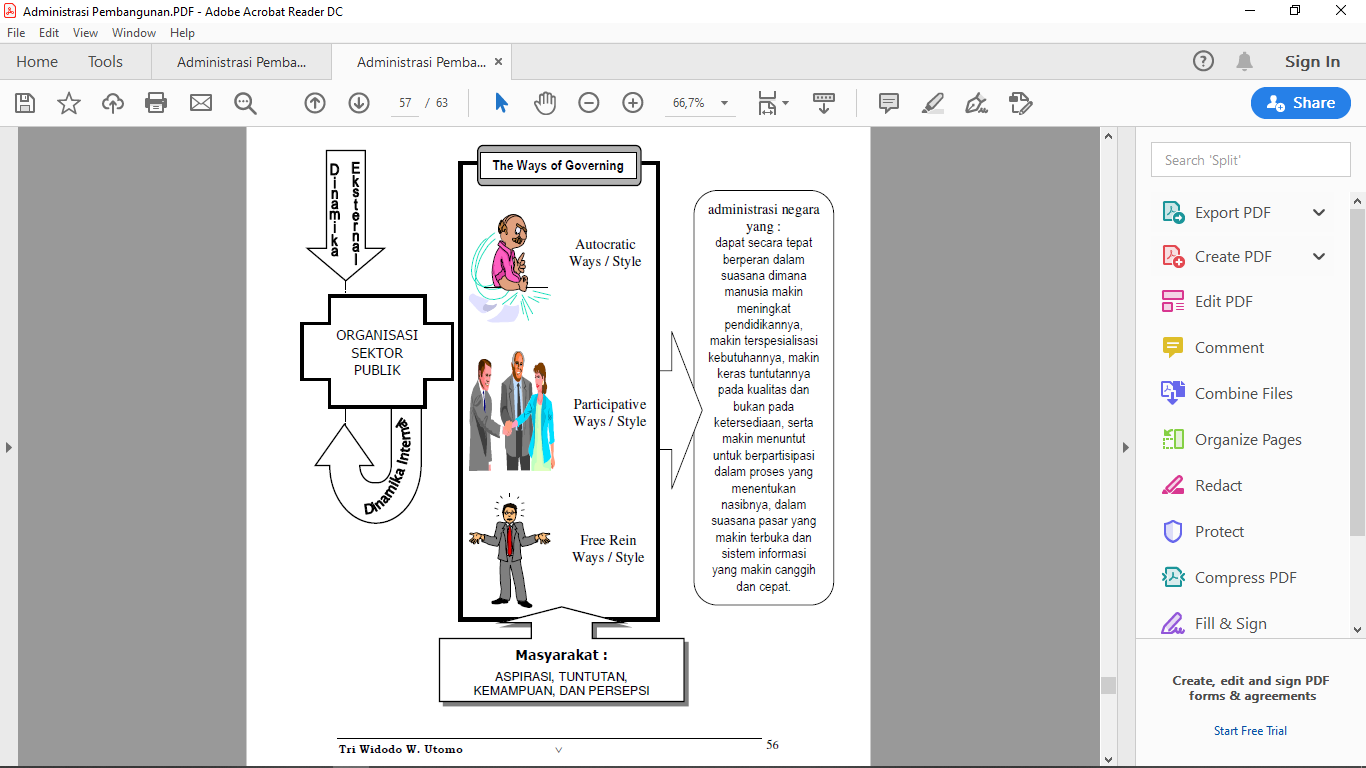 15
Manajemen Pembangunan
PENUTUP

Perkembangan ilmu administrasi sangat dipengaruhi oleh lingkungan yang berubah secara cepat. 
Adanya perkembangan dan perubahan ini, maka perlu adanya cara dan gaya pemerintahan (the ways of governing) yang dinamis dan tidak statis.
Administrasi negara akan dituntut untuk secara tepat berperan dalam suasana dimana manusia makin meningkat pendidikannya, makin terspesialisasi kebutuhannya, makin keras tuntutannya pada kualitas dan bukan pada ketersediaan, serta makin menuntut untuk berpartisipasi dalam proses yang menentukan nasibnya, dalam suasana pasar yang makin terbuka dan sistem informasi yang makin canggih dan cepat.
Dalam kaitan ini, bagi bangsa Indonesia setidaknya memilki pilihan alternatif seperti kebijakan mempercepat proses perbaikan administrasi (Utomo, 1998)
Semua proses perbaikan/ pembaharuan administrasi dapat dilakukan dengan perubahan struktural (diferensiasi struktural sebagai ukuran, dengan adanya kecenderungan peran-peran yang makin terspesialisasikan dan pembagian pekerjaan yang main tajam) dan perubahan kinerja (penerapan kerjasama/ teamwork yang didukung dengan koordinasi yang baik untuk menghasilkan program-program yang dapat terukur secara efektif dan efisien)
16
Manajemen Pembangunan
DISKUSI

Terkait dengan penyebaran virus corona (covid -19) yang terjadi di hampir setiap negara di dunia, seperti di Indonesia saat ini, Pemerintah Indonesia telah menerapkan beberapa kebijakan, seperti akan melakukan rapid test secara massal untuk ODP dan PDP serta tenaga kesehatan. Selain itu, Pemerintah Pusat dan Daerah juga telah menerapkan pola social distancing atau pembatasan interaksi sosial masyarakat sebagai salah satu upaya untuk memutus rantai penyebaran virus corona. Berbeda dengan Pemerintah Indonesia, Pemerintah Malaysia, Italia, Spanyol, Jerman, telah menerapkan sistem lock-down atau penguncian baik wilayah maupun kota yang teridentifikasi berzona merah atau beresiko corona. Kebijakan lock-down ini tentu saja menjadi kajian Pemerintah Pusat dan Daerah saat ini, karena ketika memutuskan untuk Lock-Down, maka terdapat beberapa cost yang harus “dibayarkan” dari dampak adanya kebijakan tersebut, sehingga sangat berdampak bagi pertumbuhan ekonomi dan menghambat pembangunan. Namun, ketika kebijakan Lock-Down diterapkan di beberapa negara yang sudah disebutkan, hal tersebut efektif untuk mengurangi penyebaran virus corona. Bagaimana pandangan terhadap kebijakan Lock-Down tersebut? Apakah Anda termasuk kelompok yang pro atau kontra? Berikan alasannya! Kemudian langkah-langkah apa saja yang diperlukan pemerintah jika misalnya harus lock-down atau tidak lock-down (Untuk merumuskan langkah-langkah yang diperlukan pemerintah tersebut, maka Anda sebagai Urban and Regional Planner, harus merumuskan langkah-langkahnya sesuai dengan konsep manajemen pembangunan yang sedang anda pelajari saat ini!)


Diskusi ini menjadi tugas yang dikumpulkan minggu depan! Tugas berupa essay dan diketik, maksimal 5 halaman!
17
Manajemen Pembangunan